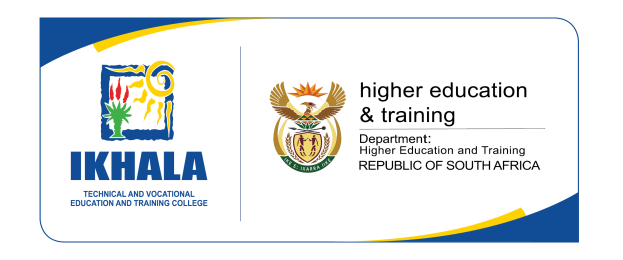 EXAMINATION READINESS

STUDENTS
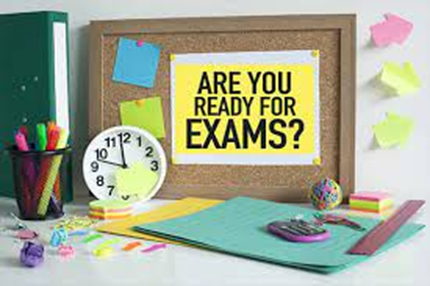 Queenstown Campus
1
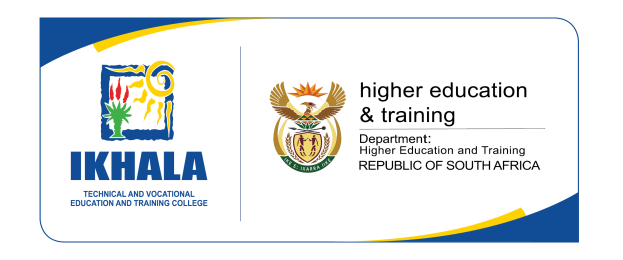 EXAM PERMITS
This is the document that allows you to enter the examination venue.
The dates and times of each subject’s examination is indicated on the permit.
Some students will not be able to write certain subjects due to the following reasons:
	*Attendance 
	*Did not reach sub minimum year mark.
Your permit will be scratched (the subject you may not write will be scratched through and the reason will be indicated next to it)
IF you are repeating a subject on a different level you will receive a separate exam permit for that subject.
Queenstown Campus
2
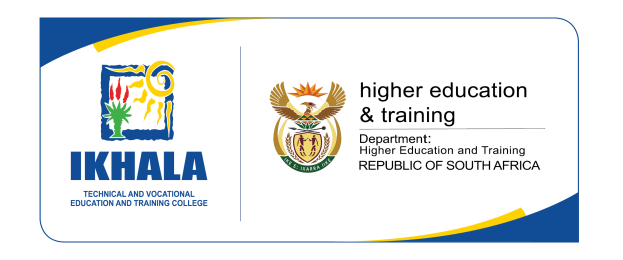 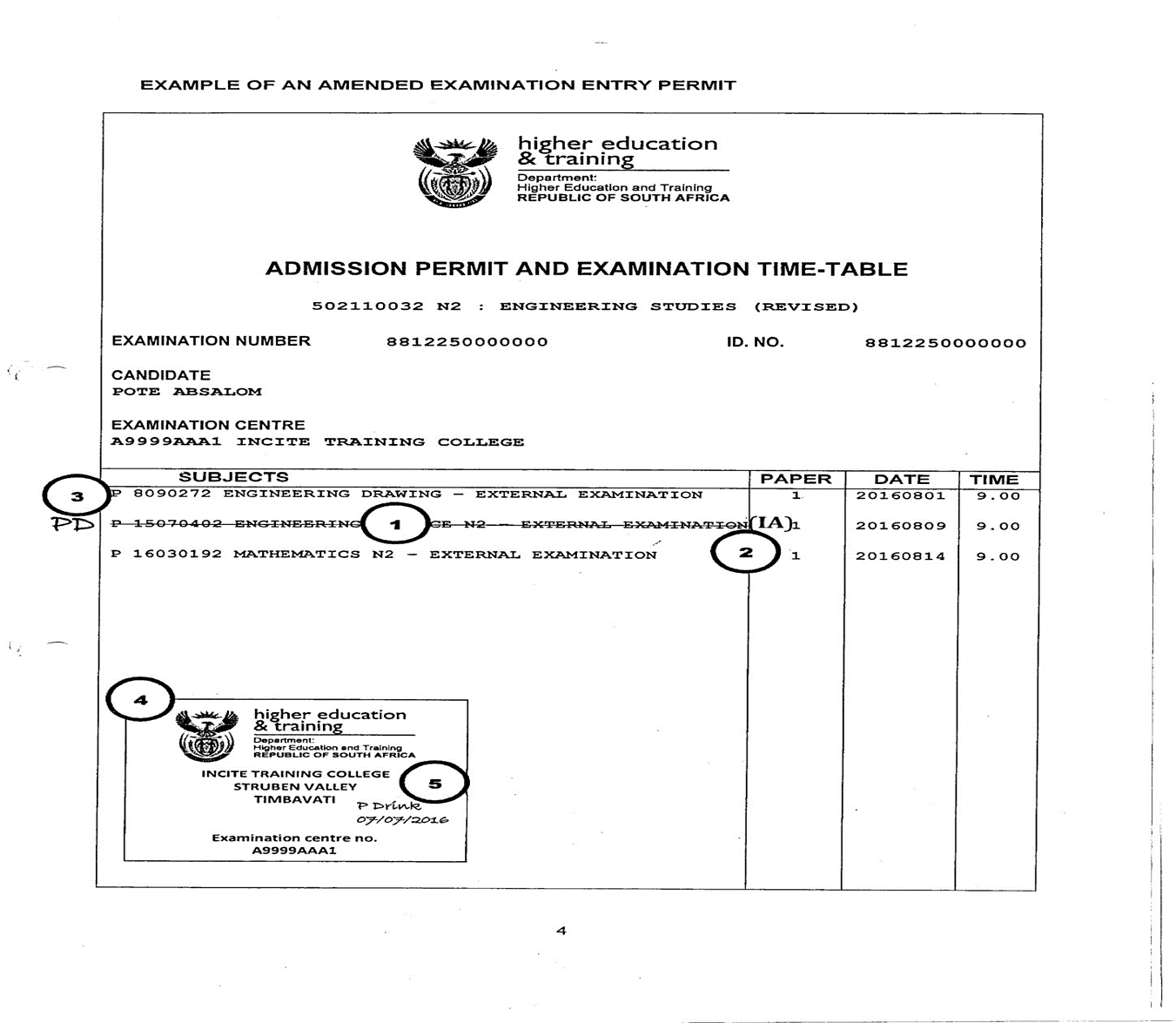 Queenstown Campus
3
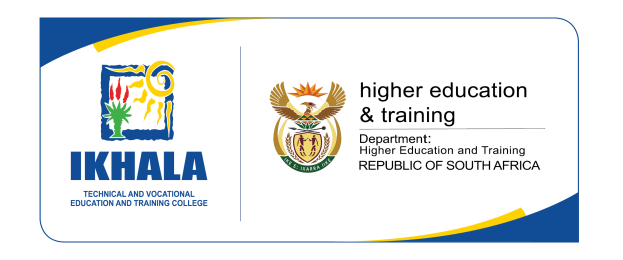 EXAM PERMITS
DO NOT WRITE ANYTHING ON YOUR EXAM PERMIT……KEEP IT CLEAN AND NEAT

DO NOT HIGHLIGHT OR SCRATCH OUT THE SUBJECTS AS YOU HAVE COMPLETED IT!!
Queenstown Campus
4
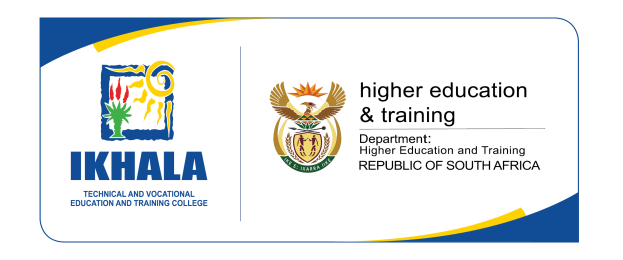 WHAT TIME do we start?
Students should be on campus ONE hour before the exam commences: (08:00 for Morning Session & 
12:00 for Afternoon Session)
Queenstown Campus
5
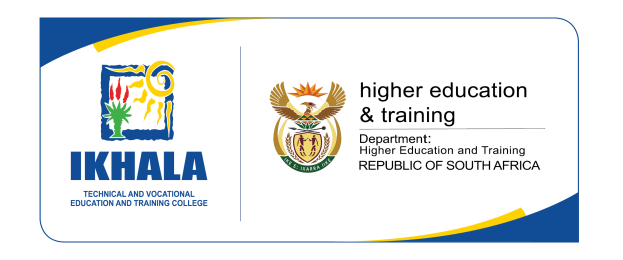 STEPS:
Check your venue and seating on online notice board:
         This is available the evening before subject is written

2. 	Go to the venue on the seating plan

Outside venue: your ID document and exam permit will be checked.
Queenstown Campus
6
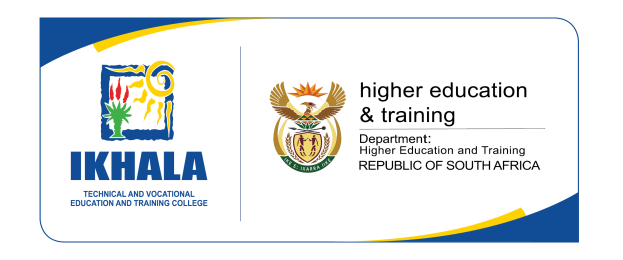 4. 	All students must record their time of 	leaving when they are done writing.  	

No congregation of students are allowed 	on the premises.  

Please leave immediately after your exam.
Queenstown Campus
7
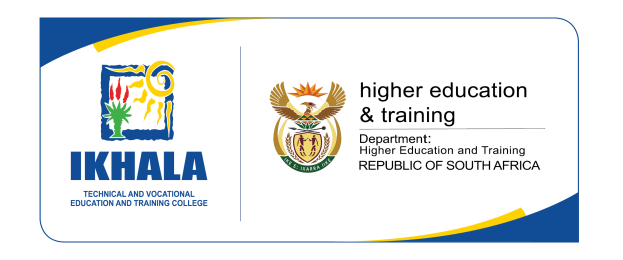 Queenstown Campus
8
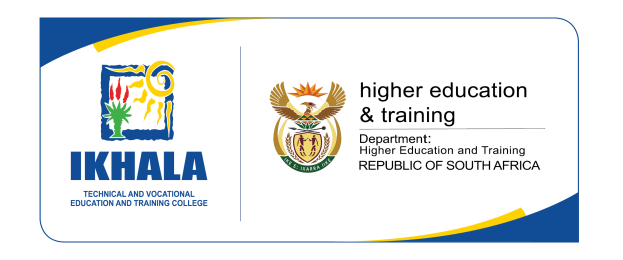 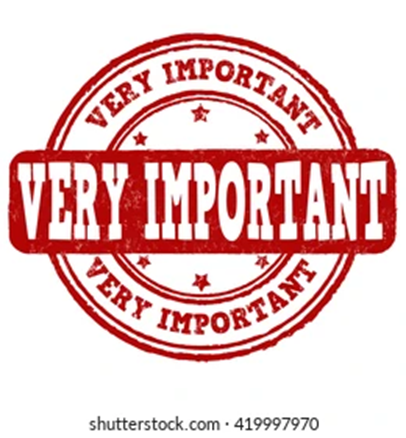 As from January 2020, in accordance with the National examinations and Assessment Policy,  Candidates will NOT be allowed to arrive late for ANY National examinations.  

IF you arrive late (09:01/13:01) you will not be permitted into the venue, you will proceed to reception and fill in “Annexure U”.)
Queenstown Campus
9
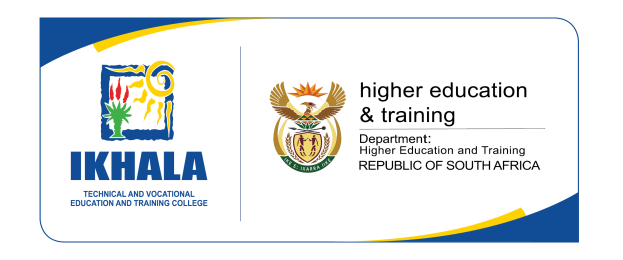 Queenstown Campus
10
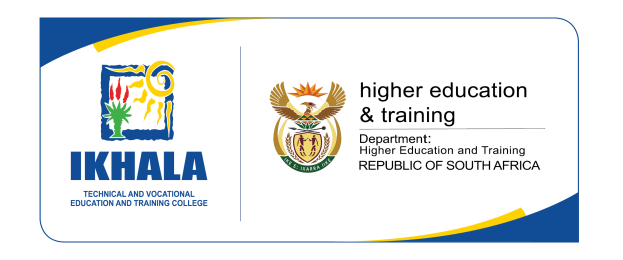 THE SEATING PLAN
All candidates will be seated according to a seating plan
Seating arranged according to ID numbers
Seating plans displayed daily outside each venue
Seating plans will also be published a day prior to the examination date on the campus online noticeboard
Candidates should adhere strictly to seating plan
Queenstown Campus
11
Please refer to:ikhala.coltech.co.zaDAILYto access seating plan
Queenstown Campus
12
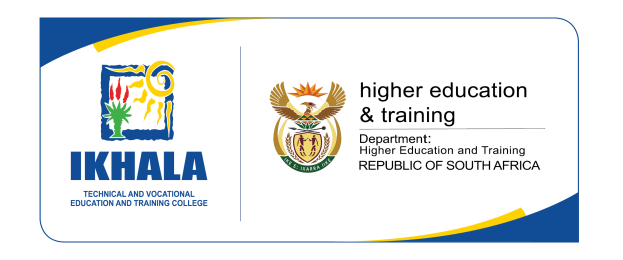 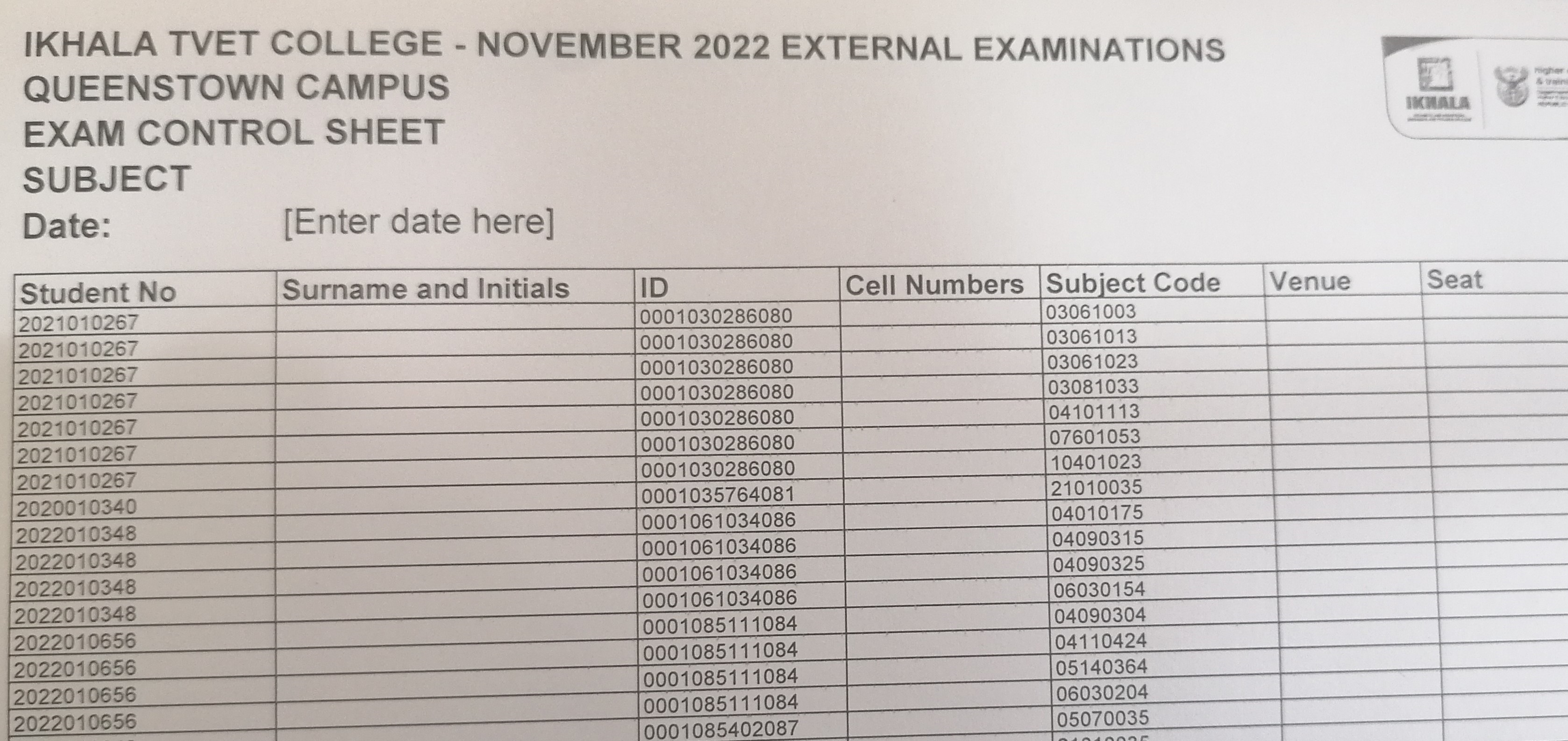 Check your VENUE & SEAT
Check your subject
SEATING PLAN
Queenstown Campus
13
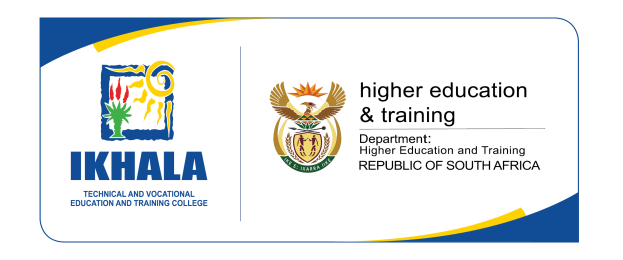 Items allowed in exam venue
Valid RSA ID (Compulsory to enter venue)
Passport (for candidates who are not RSA citizens)
Examination Permit (Compulsory to enter venue)
Writing utensils (Blue or Black pen)
Non-programmable calculator without a cover (unless prohibited by examiner)
Queenstown Campus
14
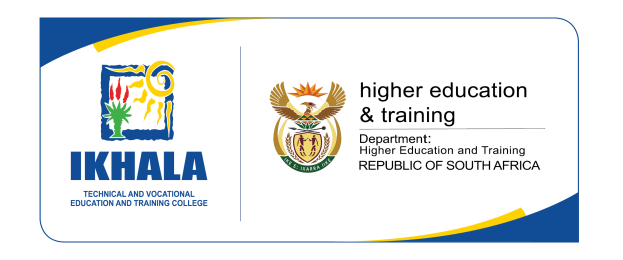 Items NOT ALLOWED IN EXAM VENUE
Cell phones:       Under NO circumstances allowed in exam venue               IRREGULARITY 
 (College accepts no liability for losses)
Pencil cases & Pencil bags
Programmable calculators
Calculator covers
Hats/caps
No bags 
No crib notes in any form – not on body, stationery, hair, exam permits, ID books
No books, notes, previous question papers or memos
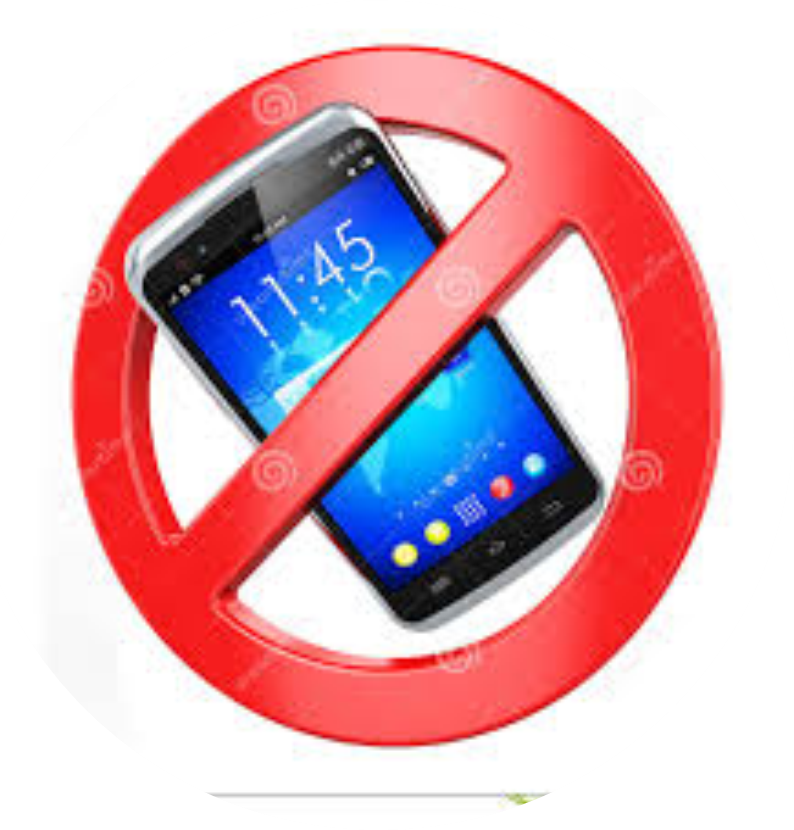 Queenstown Campus
15
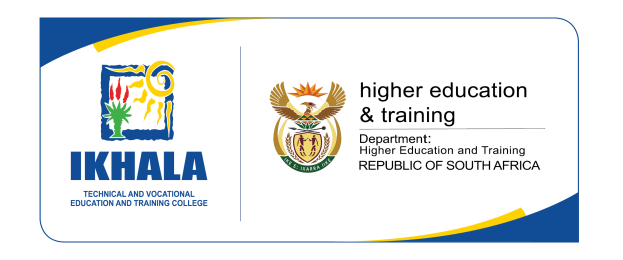 BAGS / CELL PHONESTHE LECTURER MAY NOT KEEP YOUR CELLPHONE OR BAG FOR YOU, THEY ARE ON EXAM DUTY!BAGS ARE STORED AT YOUR OWN RISK!
Queenstown Campus
16
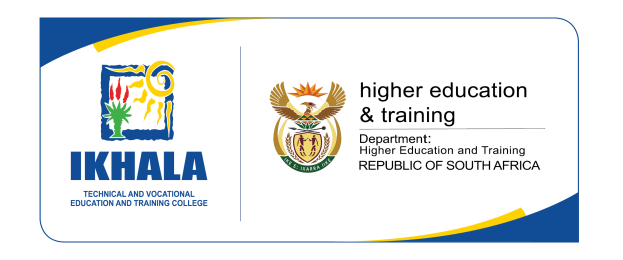 When you enter the  exam venue
** As soon as you enter; you are under the instruction of the Chief Invigilator**Find correct seat according to seating plan**Place Exam permit & ID on top left side of desk for duration of exam**Complete cover of answer book correctly – see example below**Follow instructions given by Invigilator **Candidates whose exam numbers do not appear on the seating plan, are not allowed in the examination venue.
Queenstown Campus
17
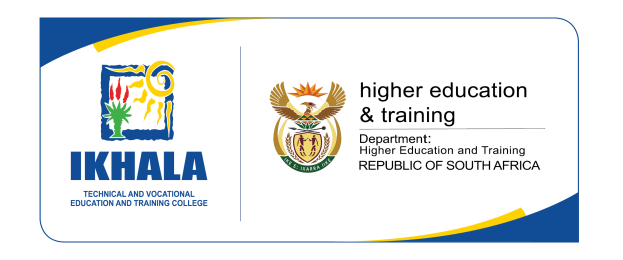 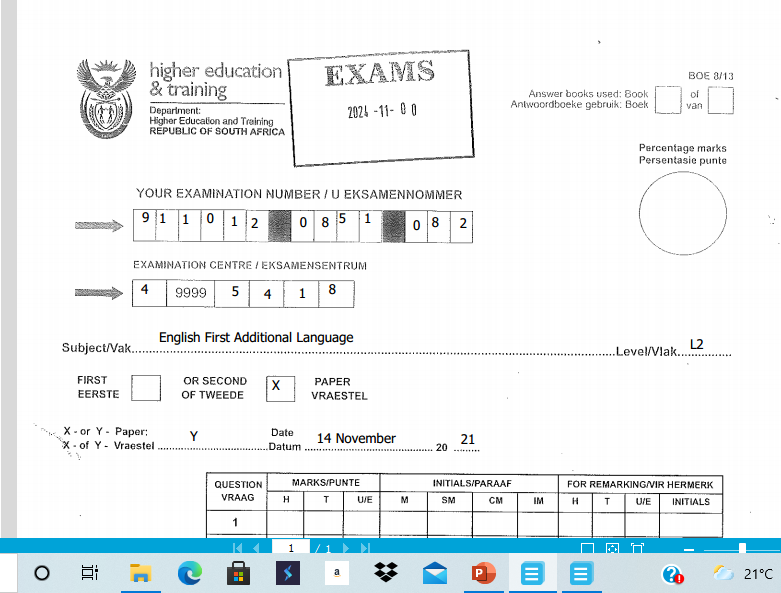 NOTE:
Unique code for the day
NC(V)
ANSWERBOOK
Queenstown Campus
18
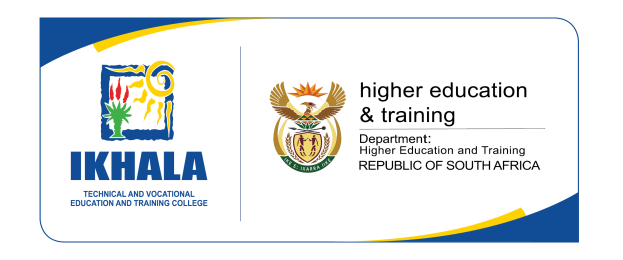 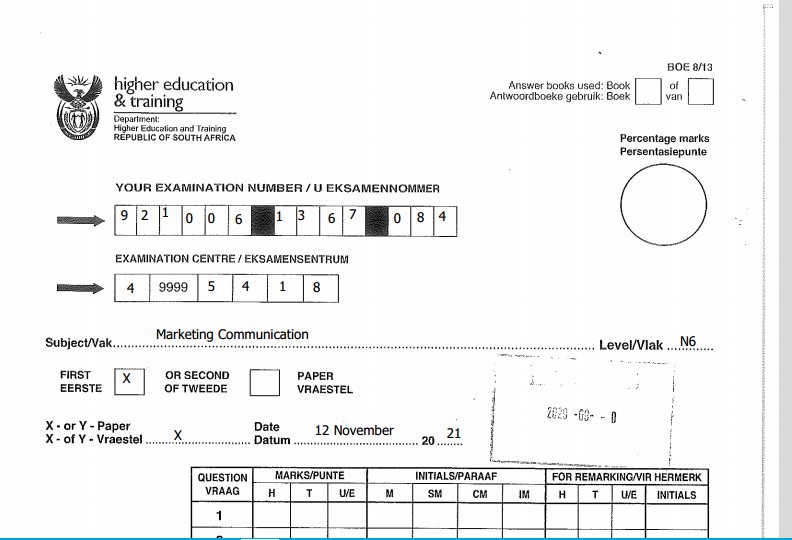 REPORT 191 ANSWER BOOK
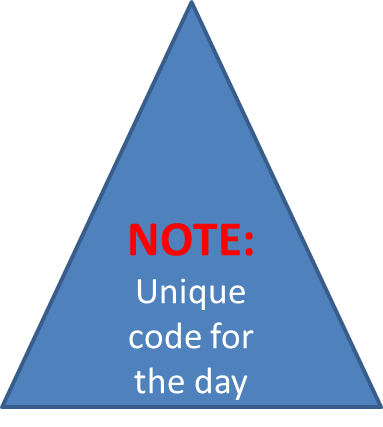 Queenstown Campus
19
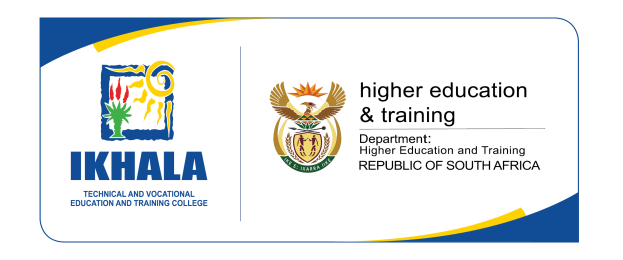 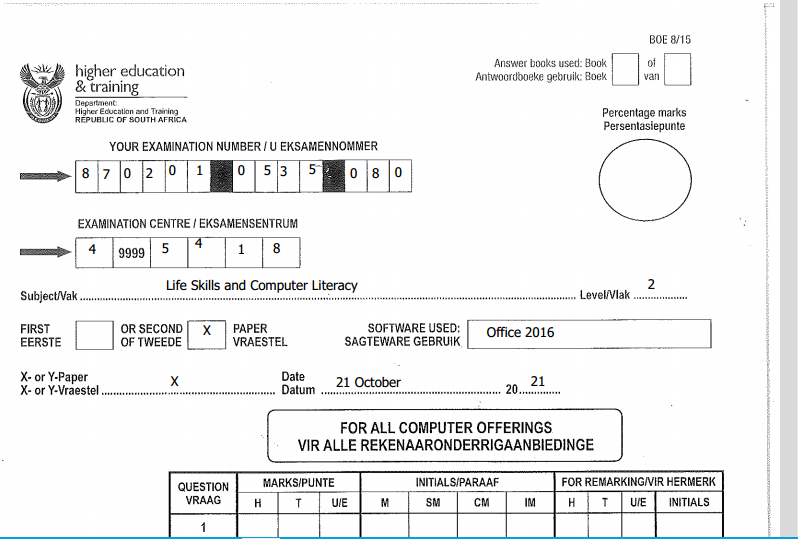 COMPUTER ANSWERBOOK
Queenstown Campus
20
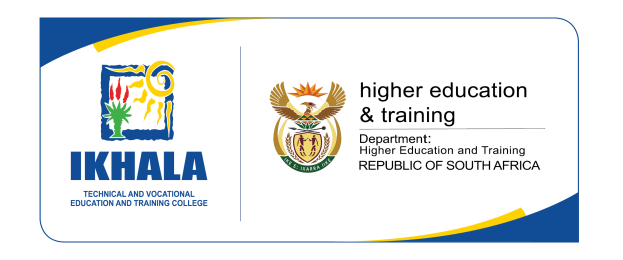 OPEN & CLOSED BOOK EXAMINATIONS(REPORT 191 ONLY)
Queenstown Campus
21
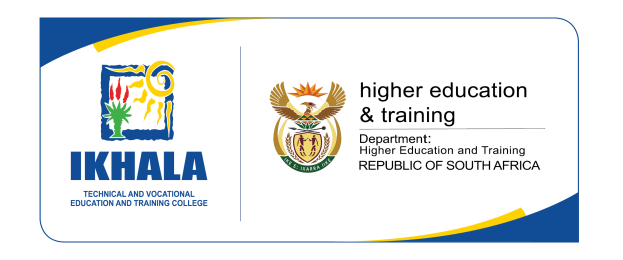 COMPUTER – RELATED EXAMINATIONS

Make sure you are seated 40 minutes before the start of the Computer examination time
This time is for reading and implementing instructions.
All computer printouts must have the student’s examination number and watermark. 
Printouts without identification or with handwritten identity number will NOT be considered for marking.
Candidates print during the examination.  The invigilator will bring printouts to work station.

Save regularly. No extra time will be allocated for loss of work.
Save your work correctly.

TYPE    SAVE    PRINT !!
Queenstown Campus
22
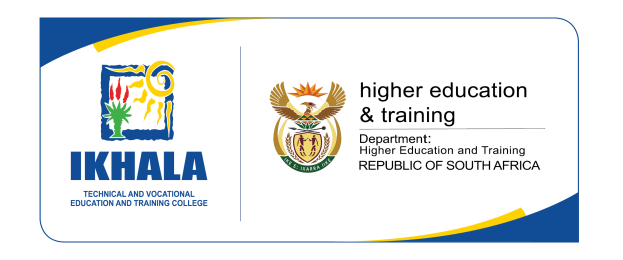 COMPUTER – RELATED EXAMINATIONS
SPEED AND ACCURACY TEST: (Office Admin Students)1. In the last 5 minutes BEFORE THE START of the examination, the candidates’ focus will be on the Speed & Accuracy test and they will be given 3 minutes to read through the Speed & Accuracy test2. Candidates must wait until the invigilator gives the instruction to begin and stop.3. The speed & accuracy test will be conducted ONCE ONLY4. All uncontrolled speed & accuracy tests will NOT be marked.
Queenstown Campus
23
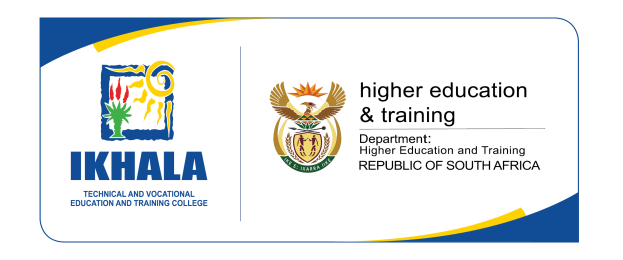 ABSENTEEISM FROM EXTERNAL EXAMINATIONS
IF you miss the exam because of a valid reason you may apply for exemption and a Supplementary Examination during the following examination cycle .


All medical notes / certificates must be submitted within 48 hours!

If the reason is NOT VALID / or the medical note was not received; you will have to repeat the subject full time.
Queenstown Campus
24
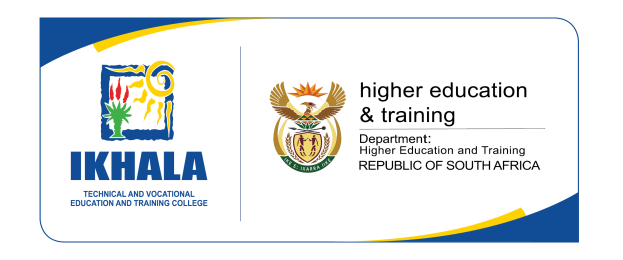 Failure to produce valid ID or passport or exam permit
Report to reception for identification or reprint of your permit 

Report to venue with document issued to you

Submit your valid ID within 24 hours to the Examinations Officer.

Failure to do so will result in your script being handled as an IRREGULARITY
Queenstown Campus
25
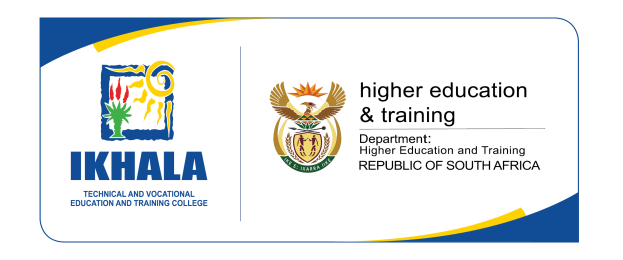 DURING THE EXAMINATION SESSION
Do not tear out ANY pages from the answer bookEnsure addenda are completed & inserted in your answer bookOnly use exam numbers, NO NAMESDuring the first hour, no candidate is allowed to leave the venueCandidates to sign Attendance Register next to ID numberCandidates have to be escorted to the toilet and back (not during 1st hour)
Queenstown Campus
26
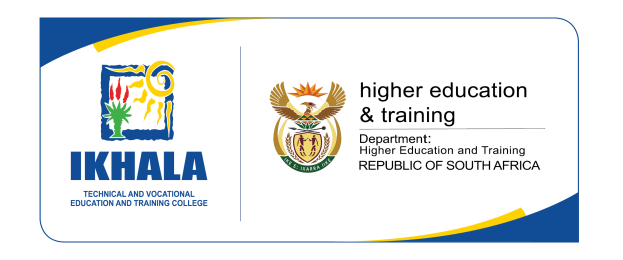 DURING THE EXAMINATION SESSION
On completion of the exam candidates must remain seated and raise his/her hand to indicate to the invigilator to collect the answer script & question paperA Candidate must sign for submission of answer book next to his/her ID number. During the last 15 minutes of the exam session, candidates must remain seated until all scripts, question papers and signatures are collected – no candidates allowed to leave the venue during last 15 minutes.Candidates will sign the register indicating the time they left/completed the session.
Queenstown Campus
27
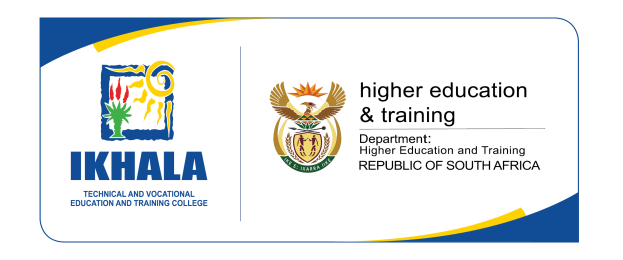 IRREGULARITIES
Leaked question papers/marking guidelines. It is a criminal offence to make use of leaked information,   Report leakages to Campus ManagementCandidates found writing of behalf of other candidatesFailure to produce a valid IDLate arrival at exam centre
Queenstown Campus
28
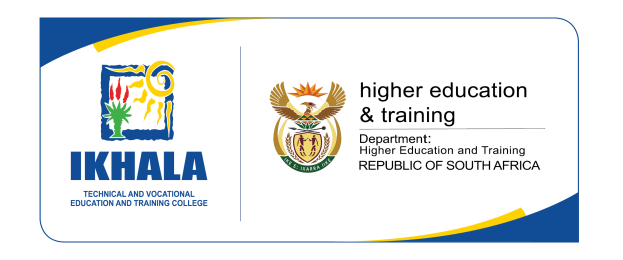 IRREGULARITIES
Exam number not on mark sheet
Answer script damaged
Creating a disturbance or behave in an improper manner
Disorderly conduct
Disregard of instructions from Chief Invigilator/Invigilator
Disregard of Examination regulations
Queenstown Campus
29
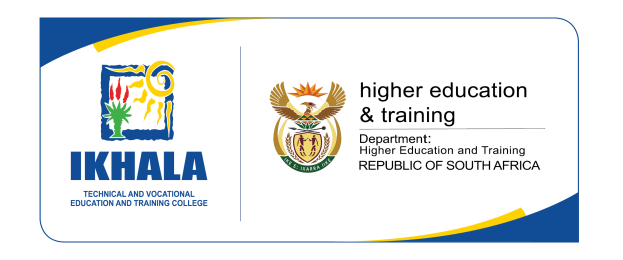 IRREGULARITIES
When found in possession of crib (cheat) notes or on cell phone, evidence will be confiscated.

 New exam book issued to continue with exam.  

An irregularity will be declared.

This is a serious offence!
A student may be barred from ANY institution for THREE years!
Queenstown Campus
30
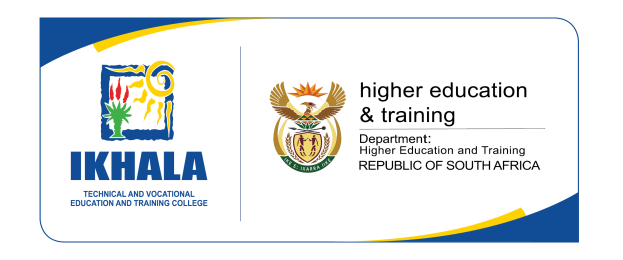 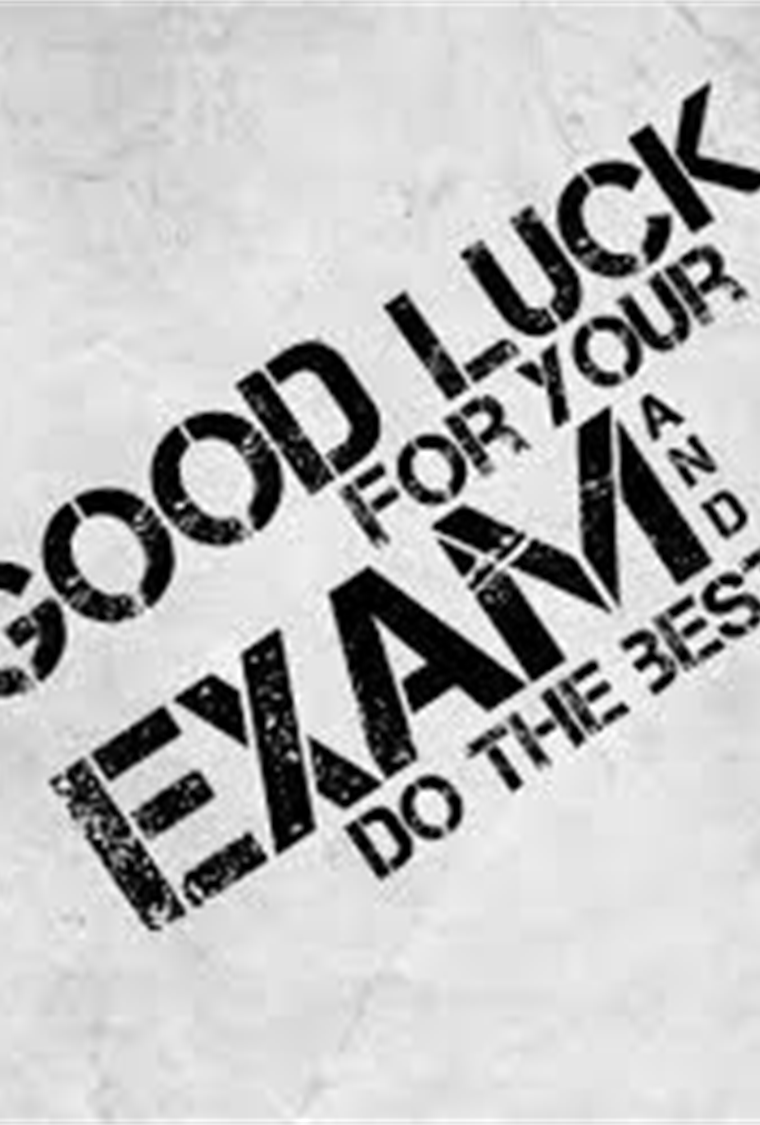 QUESTIONS?
Queenstown Campus
31
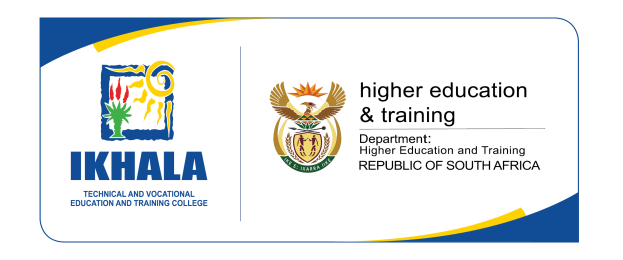 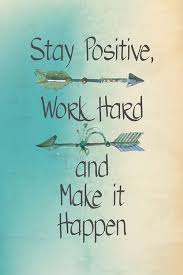 Queenstown Campus
32
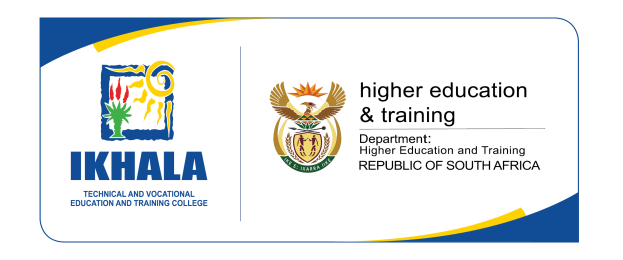 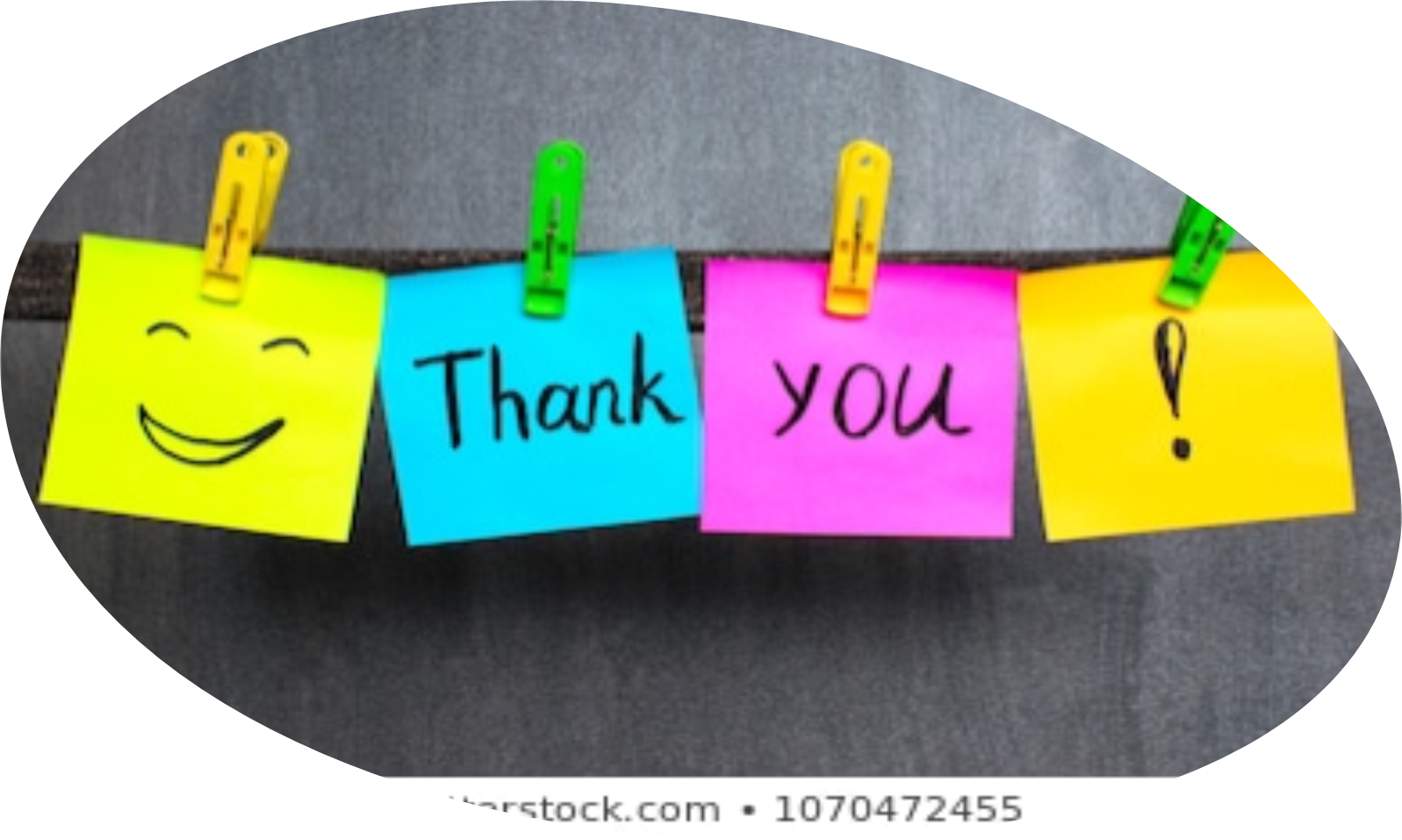 Queenstown Campus
33